Новые акценты промышленной политики в условиях цифровизации
Александр Курдин
Старший научный сотрудник, зам. декана экономического факультета МГУ
Семинар по исследованиям цифровой экономики ЭФ МГУ, 6 марта 2024 г.
1
Постановка проблемы
Промышленная политика в широком смысле – не только поддержка промышленности, но меры, направленные направленные на развитие любой отрасли / сектора экономики и, соответственно, на корректировку / поддержание структуры экономики за счет изменения наделенности ее субъектов ресурсами (Шаститко, 2014; Shastitko, Kurdin, 2020)
  В контексте промышленной политики цифровизация:
сама является фактором структурных изменений, на которые государство должно реагировать или хотя бы принимать во внимание
предоставляет дополнительные возможности и инструменты для промышленной политики
формирует новые ограничения и вызовы для промышленной политики
Цифровизация – не первый технологический сдвиг, но каждый такой сдвиг корректирует и промышленную политику
2
Типология мер промышленной политики: классификация К. Уорвика (сокращенный вариант)
Бόльшая часть мер государства, связанных с экономическим развитием, может быть рассмотрена  как промышленная политика
3
Источник: Warwick K. (2013). Beyond Industrial Policy: Emerging Issues and New Trends, OECD Science, Technology and Industry Policy Papers, No. 2, OECD Publishing.
Общая динамика этапов промышленной политики в России
Есть ряд подходов к периодизации российской промышленной политики – например (Кузнецов, Симачев, 2014; Идрисов, 2015)
Глобально можно выделить некоторую закономерность
2008-2009, 2014-2016, 2022 – (отчасти и 2020) – антикризисные меры политики, вертикализация инструментов
Приоритеты выживания
2010-2013, 2018-2022 – преодоление кризиса, появление горизонтальных черт и стратегических приоритетов
Приоритеты развития
4
Современные этапы промышленной политики России
С 2018 года в новом политическом цикле – новые цели (Указ №204 и национальные цели развития)
Продолжение импортозамещения
+ Цифровая экономика
реальные усилия по внедрению новых технологий или просто популярная тема?
+ Устойчивое развитие, сокращение загрязнений, НДТ (наилучшие доступные технологии
С 2022 года – кардинальное изменение условий в связи с прерыванием многих производственно-сбытовых цепочек – и новый этап ПП
5
Характеристики цифровизации российской промышленности
Индекс цифровизации отраслей экономики и социальной сферы России, 2021
Обрабатывающая промышленность опережает другие секторы промышленности
Но промышленность уступает ИТ-сектору, торговле, финансам
Цифровизация в российской промышленностью характеризуется неравномерностью и недостаточной интенсивностью (пример: отставание на порядок по удельному числу промышленных роботов)
Источник: (ИСИЭЗ НИУ ВШЭ, 2022; ЭФ МГУ, 2023)
6
Промышленная стратегия ЕС - март 2020 г. (European Industrial Strategy)
Основным вызовом для промышленной стратегии Еврокомиссия считает двойную трансформацию: 
Цифровая трансформация 
Экологическая трансформация
Это обосновывает три стратегических приоритета европейской промышленности:
глобальная конкурентоспособность
переход к климатической нейтральности
создание промышленной базы для цифровой экономики
Пересмотр – в мае 2021 г., но фокус промполитики на ключевой сфере цифровых технологий сохранен
7
Но пока цифровым технологиям было не так уж много поддержки в ОЭСР
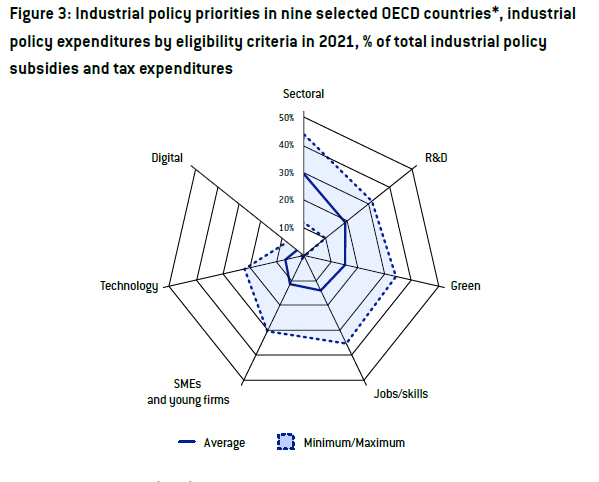 Несмотря на популярность темы, реальный уровень господдержки цифрового развития не так велик

В общей структуре расходов на промполитику лишь 3% приходится на разработку  и внедрение цифровых технологий (Criscuolo  et al., 2023)
Источник: (Criscuolo et al., 2023)
8
Поддержка «сквозных» технологий – важный акцент промполитики теперь
Распространение широкого круга «сквозных» технологий подчеркнуло важность нового подхода к промышленной политике
 От поддержки конкретных отраслей и предприятий – к поддержке технологий, приносящих позитивные экстерналии, к промышленно-технологической политике
 Это не противоречит «горизонтальным» подходам
Источник: (Kachiche et al., 2023)
9
Технологический суверенитет – обострение проблемы с 2022 года
Сложные внешнеполитические обстоятельства глобально обострили проблему «технологического суверенитета», в частности – «цифрового суверенитета»
Это далеко не только российский сюжет
Cм., например, (Cantner, 2023) с детализацией проблем технологического суверенитета для ЕС
Яркий пример из настоящего – полупроводниковые изделия (микрочипы)
Производство на Тайване (в основном – TSMC)
Кто может чувствовать себя в безопасности, когда 60% полупроводниковых приборов и 90% наиболее современных чипов локализованы на Тайване? 
И, например, US CHIPS and Science Act направил 52 млрд долл. на развитие этих производств, а ЕС – 43 млрд евро в рамках Chips Act
В России запланировано выделить около 100 млрд рублей за 3 года
10
Рабочие места / Good jobs
Создание высокопроизводительных рабочих мест или вытеснение рабочих мест – важный выбор
На эту проблематику обращают внимание, в частности, Rodrik (2023), Acemoglu (2023)
Пока good jobs нередко находятся на периферии внимания регуляторов, но без этого сложно перейти к устойчивому развитию
Например, в европейском стратегическом пакете промышленной политики акцент на «зеленые» технологии и цифровые инновации, но не на рабочие места
Впрочем, у нас пока дефицит работников, а не рабочих мест
Геополитические трения приводят к высокому износу не только физического, но и человеческого капитала
11
Баланс кооперации и конкуренции
Цифровые экосистемы – флагманы цифровой экономики
Их поддержка = поддержка «национальных чемпионов», и это – важный элемент промышленной политики в цифровой экономике 
Всегда ли общество в этом заинтересовано?
Или же они могут стать фактором замедления развития, освобождаясь от конкурентного давления и поглощая своих конкурентов?
Это не только в сфере услуг – но и, например, волна поглощений до COVID наблюдалась в глобальном автопроме, в том числе со скупкой фирм с достижениями в сфере беспилотного транспорта
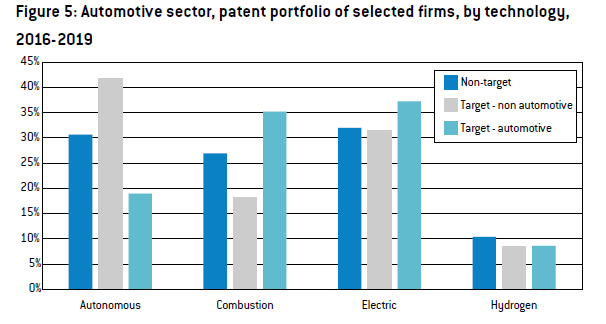 Источник: (Deschezlespretre et al., 2023)
12
Баланс кооперации и конкуренции
Потребители
Один из магистральных вариантов развития событий – не вмешиваться регуляторам в правила экосистем, но позволить им самим разрабатывать нормы для участников системы – комплементоров (под общим надзором антимонопольной службы)
Спонсор / лидер экосистемы
владелец цифровой платформы
ФАС
гибрид
гибрид
гибрид
гибрид
Мезоинституты:
единые стандартные правила 
для всех комплементоров
К3
К3
К2
Комплементор
К2
К4
…
Кn
Комплементор
13
Источник: (Шаститко, Курдин, Филиппова, 2023)
Особые проблемы цифровизации промышленности в России
14
Источник: (ЭФ МГУ, 2023)
Итоги
Цифровизация как фактор изменения экономики и как перспективное направление развития промышленности на повестке дня промышленной политики в разных юрисдикциях
Усилия и результаты – смешанные
Глобальные вызовы: 
Поддержка «сквозных» технологий
Обеспечение технологического суверенитета
Поддержка good jobs
Сохранение баланса кооперации и конкуренции
 В России сверх этого – особая «санкционная» повестка
15